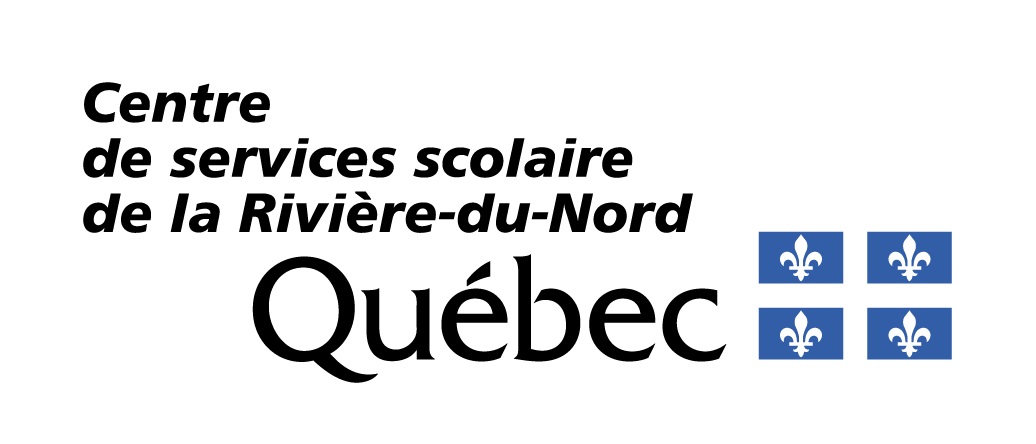 Leçon 2.5.3
Les roues
Les roues
Objectif(s) de la leçon:
Reconnaître les types de roues ainsi que leur état
Reconnaître les types de moyeux ainsi que leur état
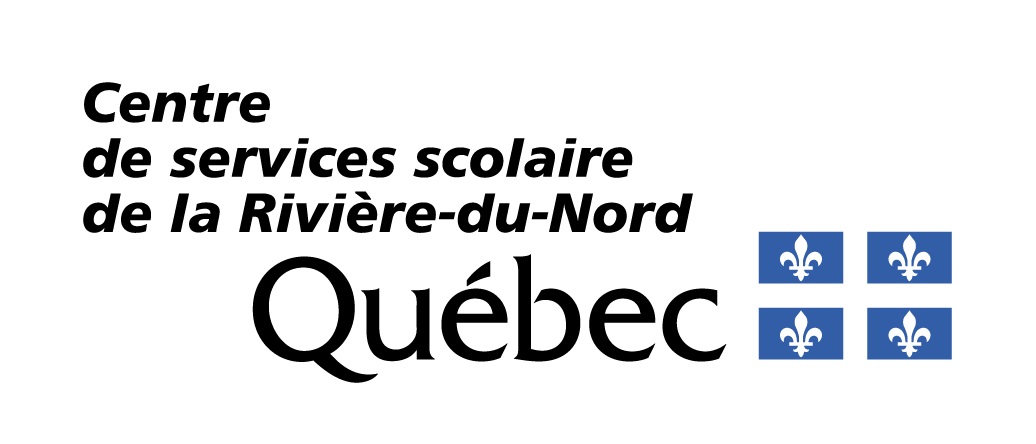 Définitions
La jante
Roues jumelées : Roues montées par paires de chaque côté d’un essieu arrière de certains véhicules lourds.
 
Roue motrice : Roue montée sur un essieu moteur. (Anglais: drive axle wheel)
 
Roue directrice : Roue montée sur un essieu directeur. (Anglais: steering axle wheel)

Roues à disque  (nom commun: Budd wheel)

Jante : Partie circulaire de la roue où siège le pneu.
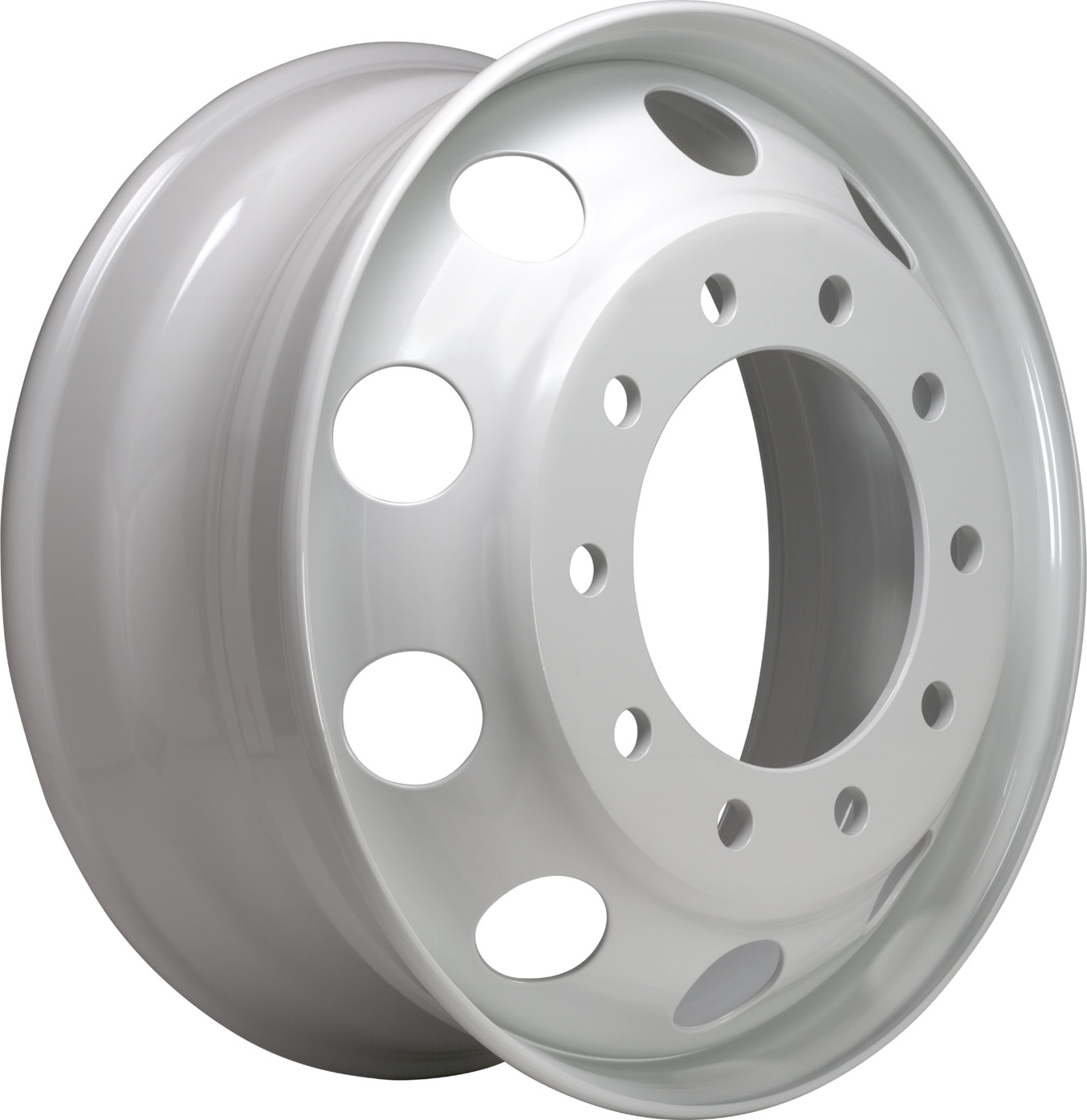 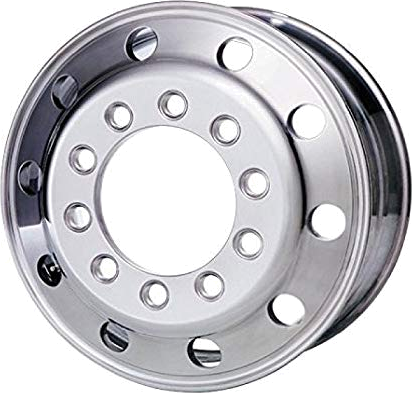 Roue à disque
 en aluminium
Roue à disque
 en acier
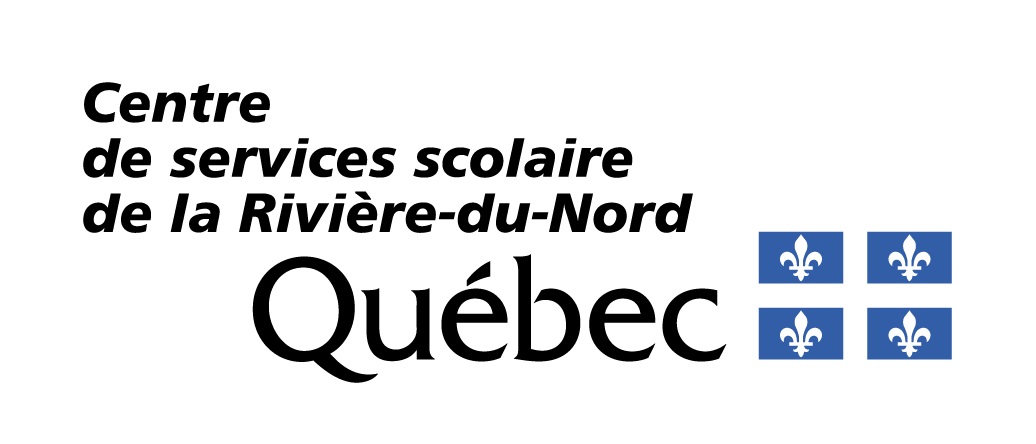 Roue moulée (à rayons)        “Spoke Wheel”
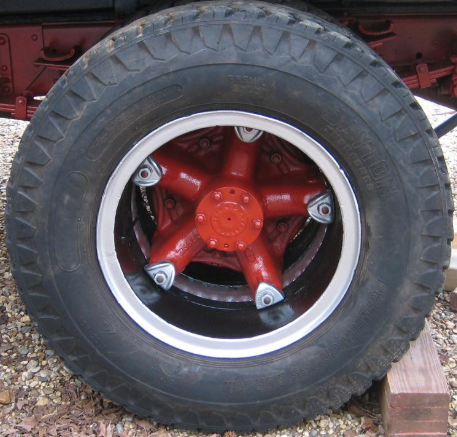 Crapaud
Écrou
Goujon
Jante
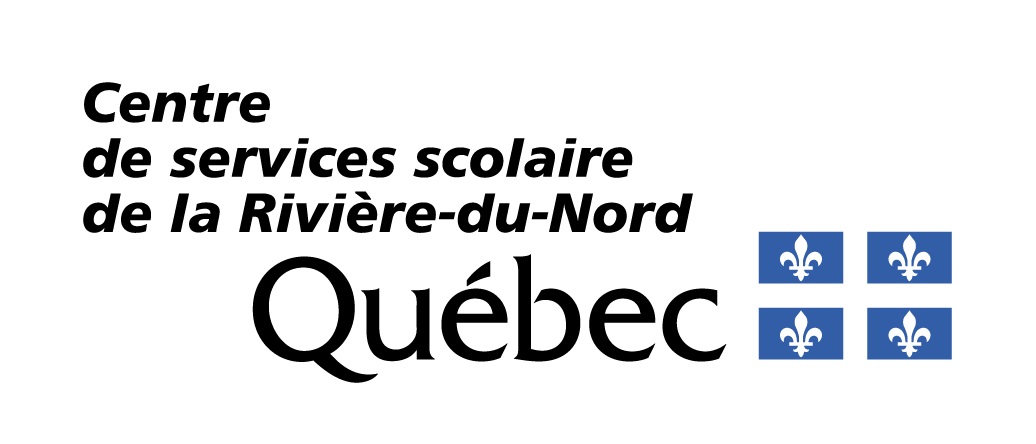 [Speaker Notes: Type de roue très peu utilisé depuis plusieurs années. (Facultatif)]
Assemblage de roues jumelées
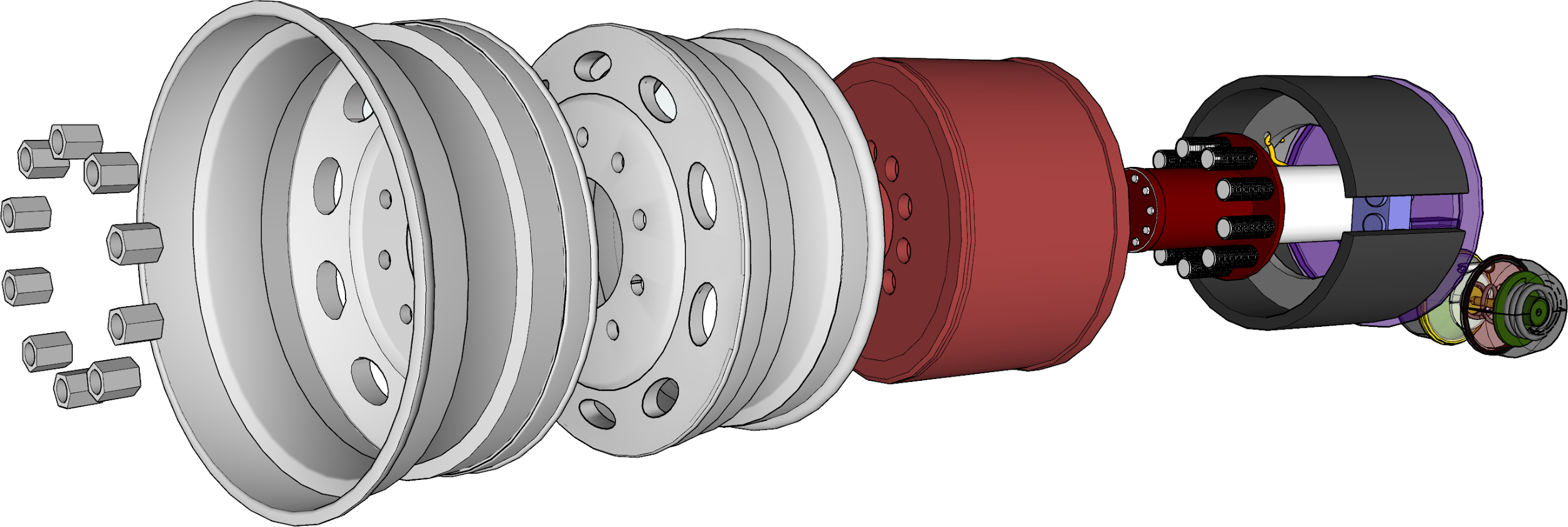 Pièces à identifier: Écrous, jantes, tambour de frein, moyeu, segments de freins...
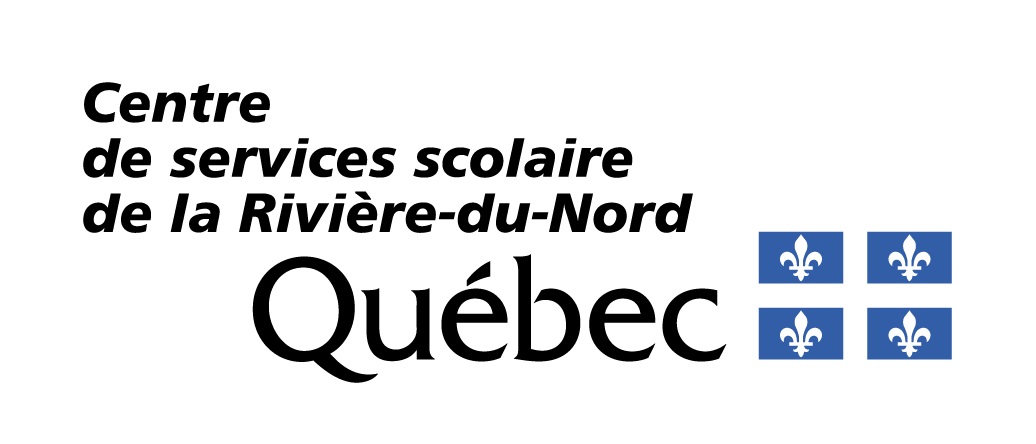 Inspection des roues à disques
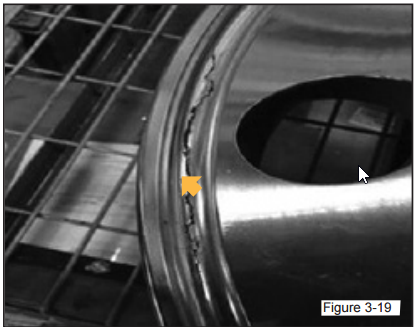 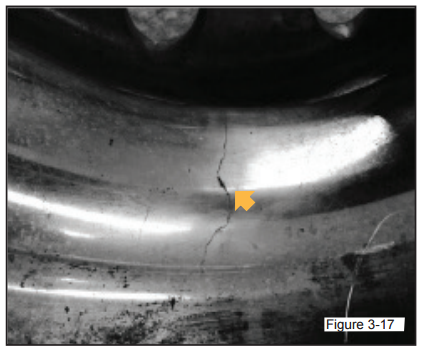 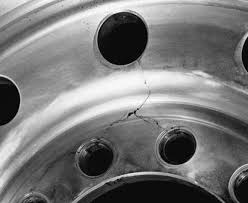 Il faut vérifier la présence de fissures sur les roues.
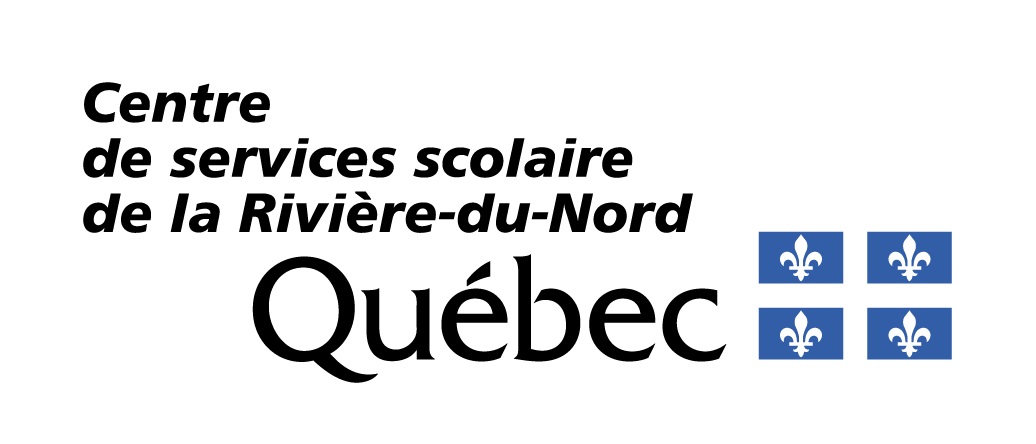 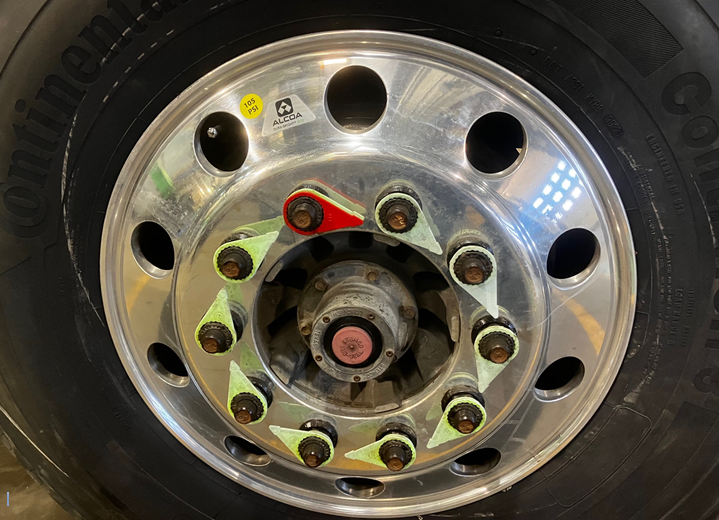 Écrous desserrés ou manquants
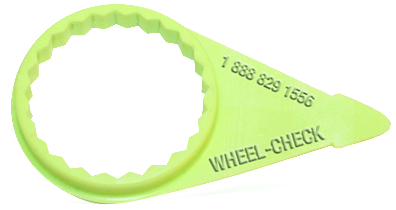 Un véhicule lourd comportant des écrous de roue desserrés ou manquants ne doit pas être conduit avant que la réparation soit effectuée. Les indicateurs de serrage, tels que ceux de l’illustration suivante, sont très utiles pour le conducteur qui effectue sa ronde de sécurité.

Si l’un d’eux n’est plus aligné, il est facile de reconnaître la défectuosité. Des traces de rouille autour des boulons sur une roue d'acier sont aussi une bonne indication qu’un écrou est desserré.
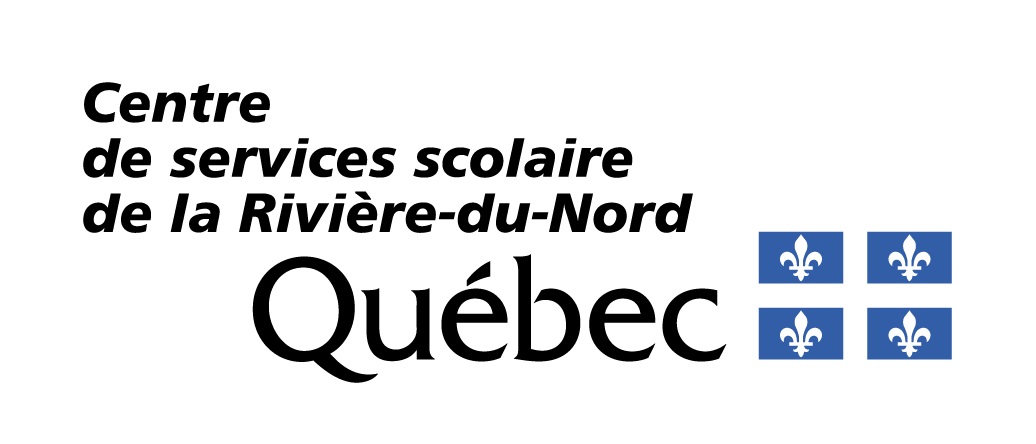 Étiquette de resserrage
Lorsque cette étiquette est collée sur un équipement au CFTR, cela indique qu’une ou des roues ont été récemment installées. Par souci de sécurité, et/ou pour respecter la loi dans d’autres provinces, toutes les roues nouvellement installées doivent être serrées à nouveau au couple de serrages établi par les fabricants. Dans l’exemple suivant, vous avez donc l'obligation de faire vérifier le couple de serrage par un mécanicien, à l’intérieur de 160 km. Un couple se situant entre 450 et 500 lb/pi doit être appliqué à l’aide d’une clé dynamométrique.

Évidemment, les politiques et les procédures diffèrent d’une compagnie à l’autre. C’est la responsabilité du propriétaire d’en assurer l’application.
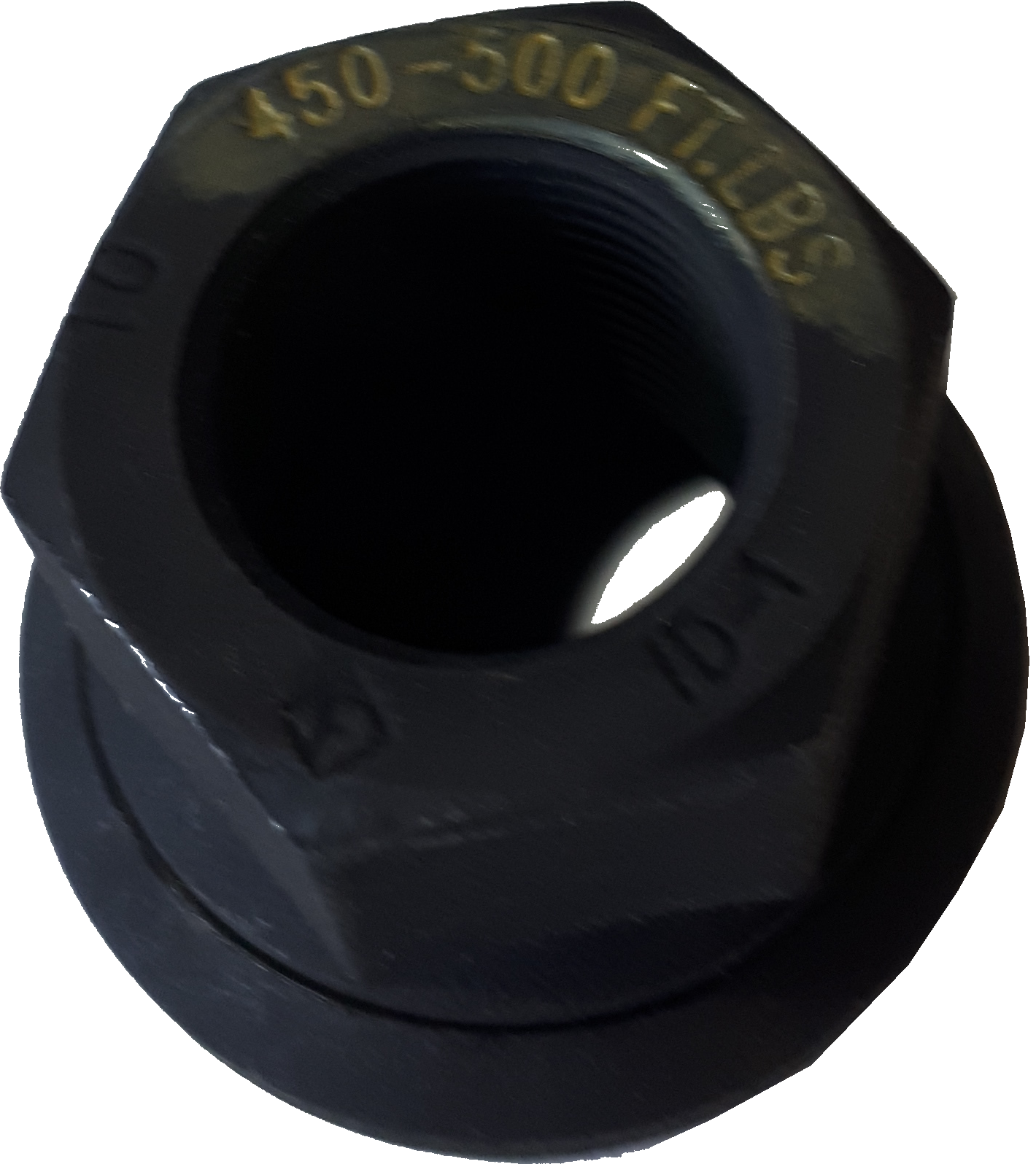 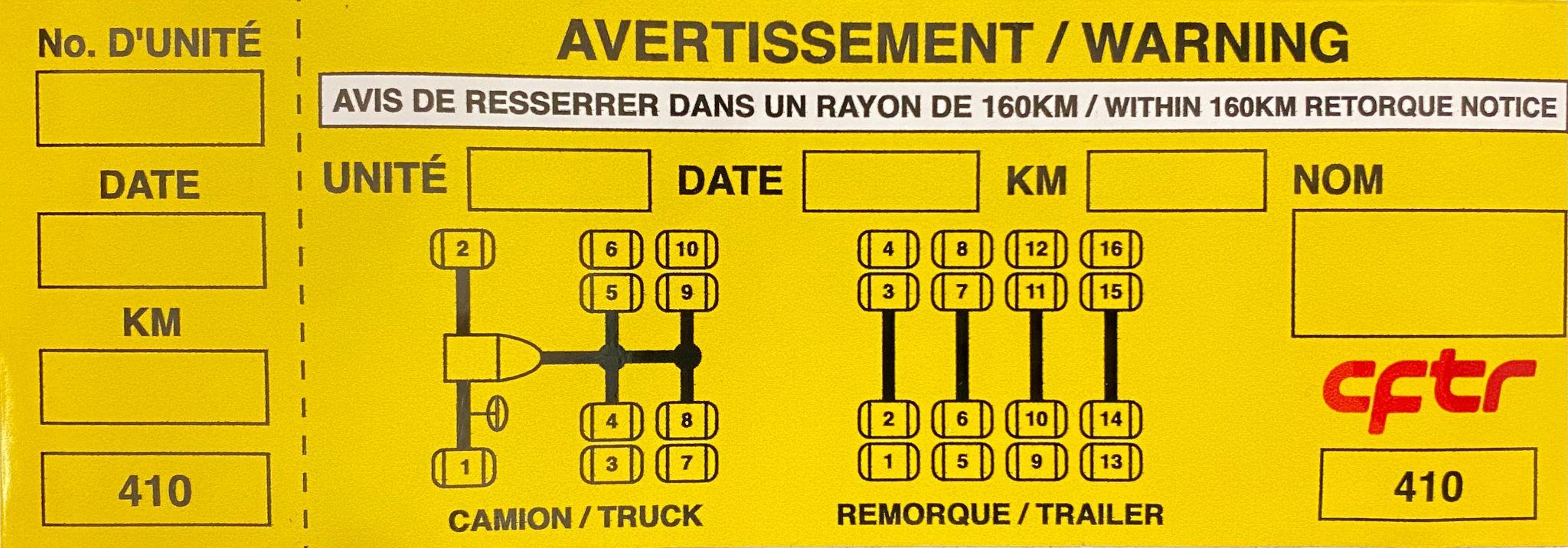 La SAAQ recommande le resserrage entre 80 km et environ 160 km.
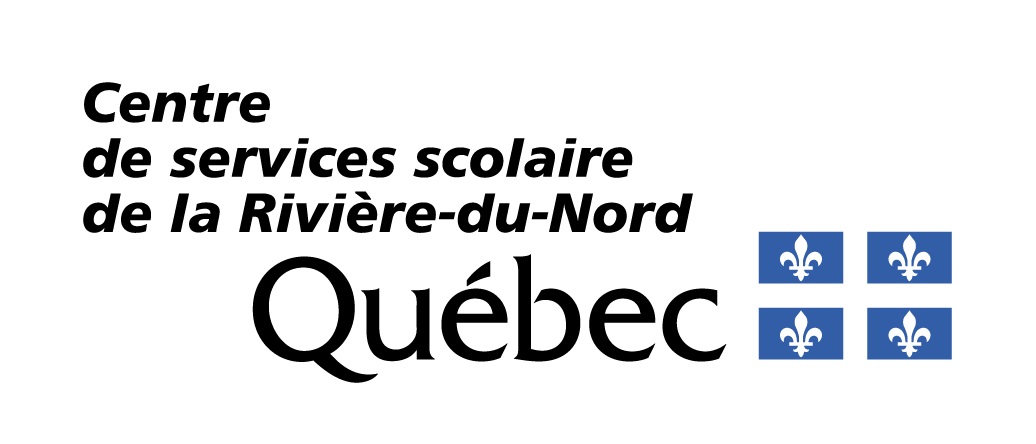 [Speaker Notes: La SAAQ recommande le resserrage entre 80 km et environ 160 km.]
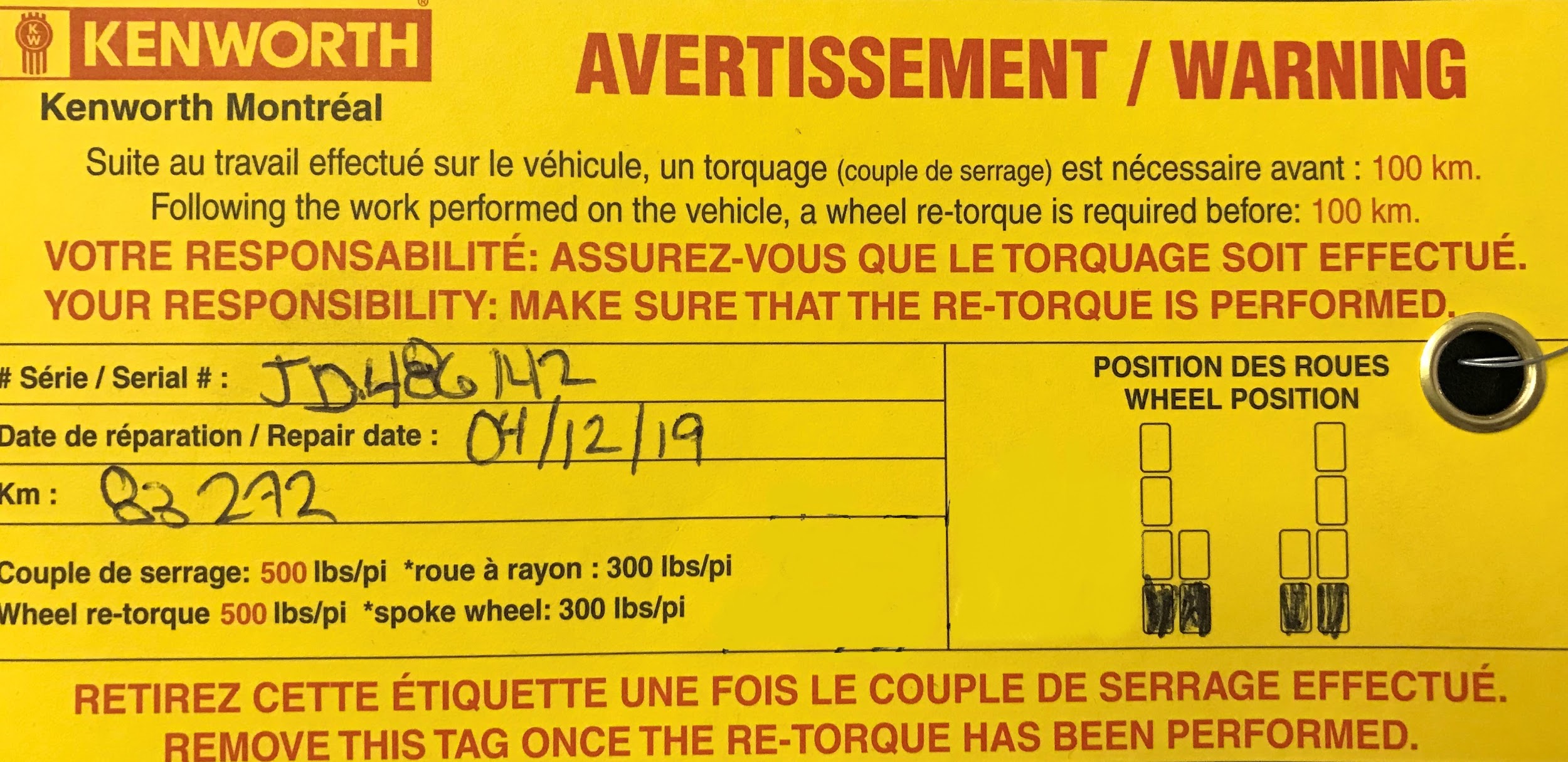 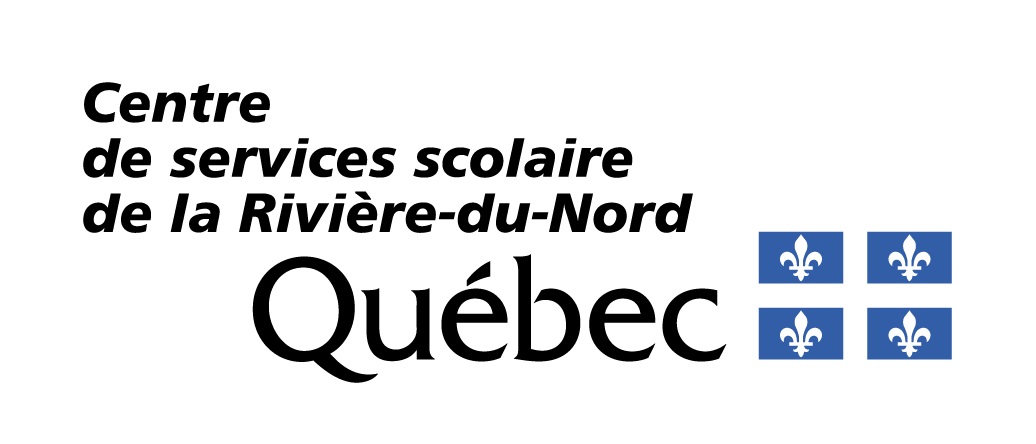 [Speaker Notes: Cette étiquette peut être collée sur la portière du tracteur, attachée sur les boutons de freins de stationnement, ou être attachée sur les mains à air de la semi-remorque.]
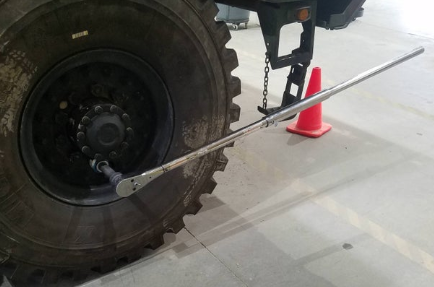 Clé dynamométrique
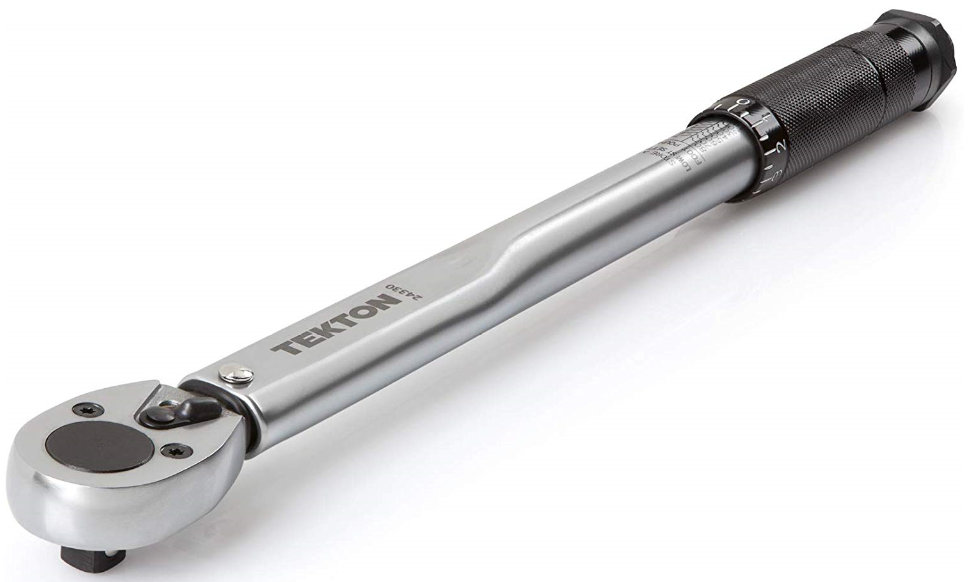 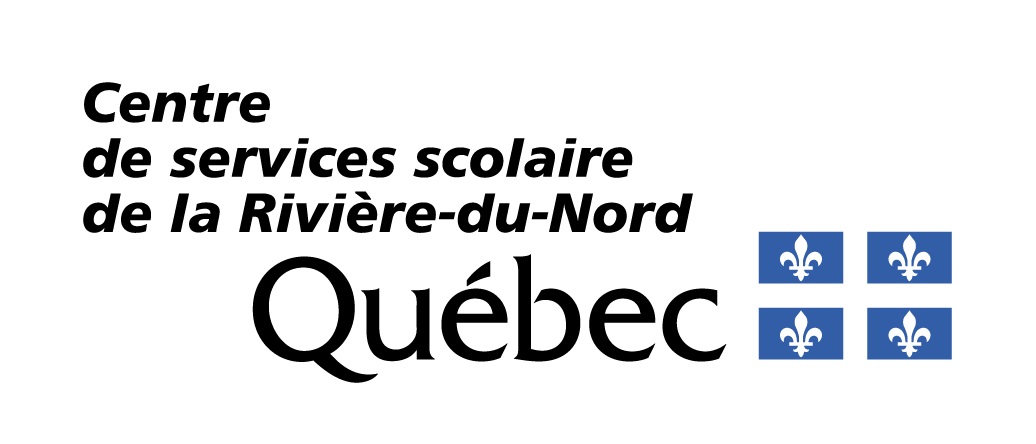 Liquide approprié à ajouter dans les moyeux de roues lubrifiés par de l’huile.
Deux types sont utilisés:
Il s’agit d’huile à engrenage généralement synthétique de viscosité 75W90.
Une huile minérale de grade 80w90 peut être également utilisée.
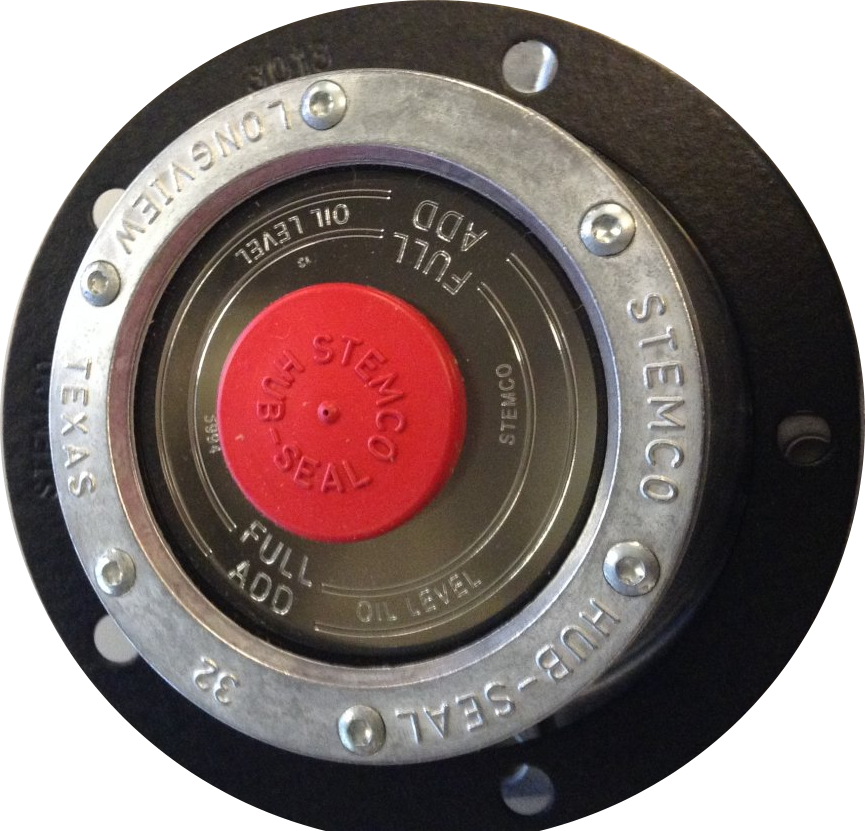 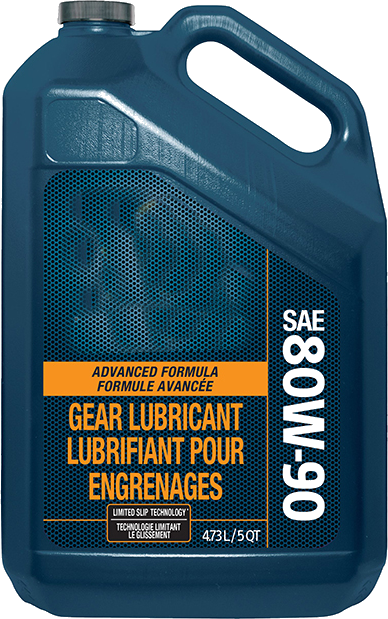 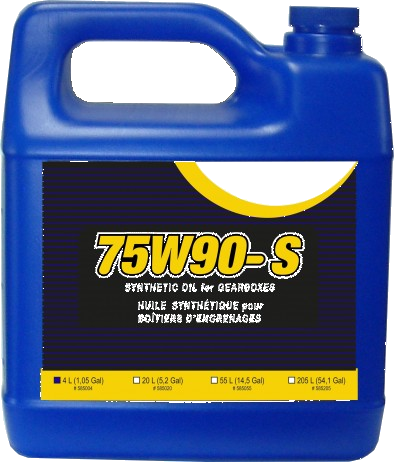 Il faut suivre les recommandations des fabricants, ou encore consulter le mécanicien.

Ces huiles ont une odeur particulière ce qui facilite la détection de fuites lors de la ronde de sécurité Les fuites peuvent se produire d’un côté comme de l’autre des roues, d'où l’importance de vérifier les deux côtés lorsque c'est possible.
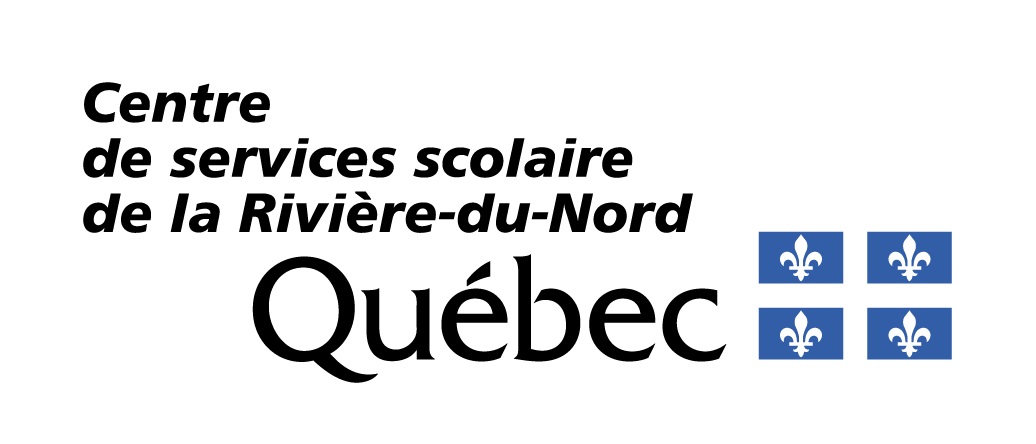 [Speaker Notes: De l’huile synthétique 75w85 plus fluide, est désormais présente dans certaine transmission automatisée.
Discutez de la fragilité du plastique sur ce type de chapeau de moyeu.]
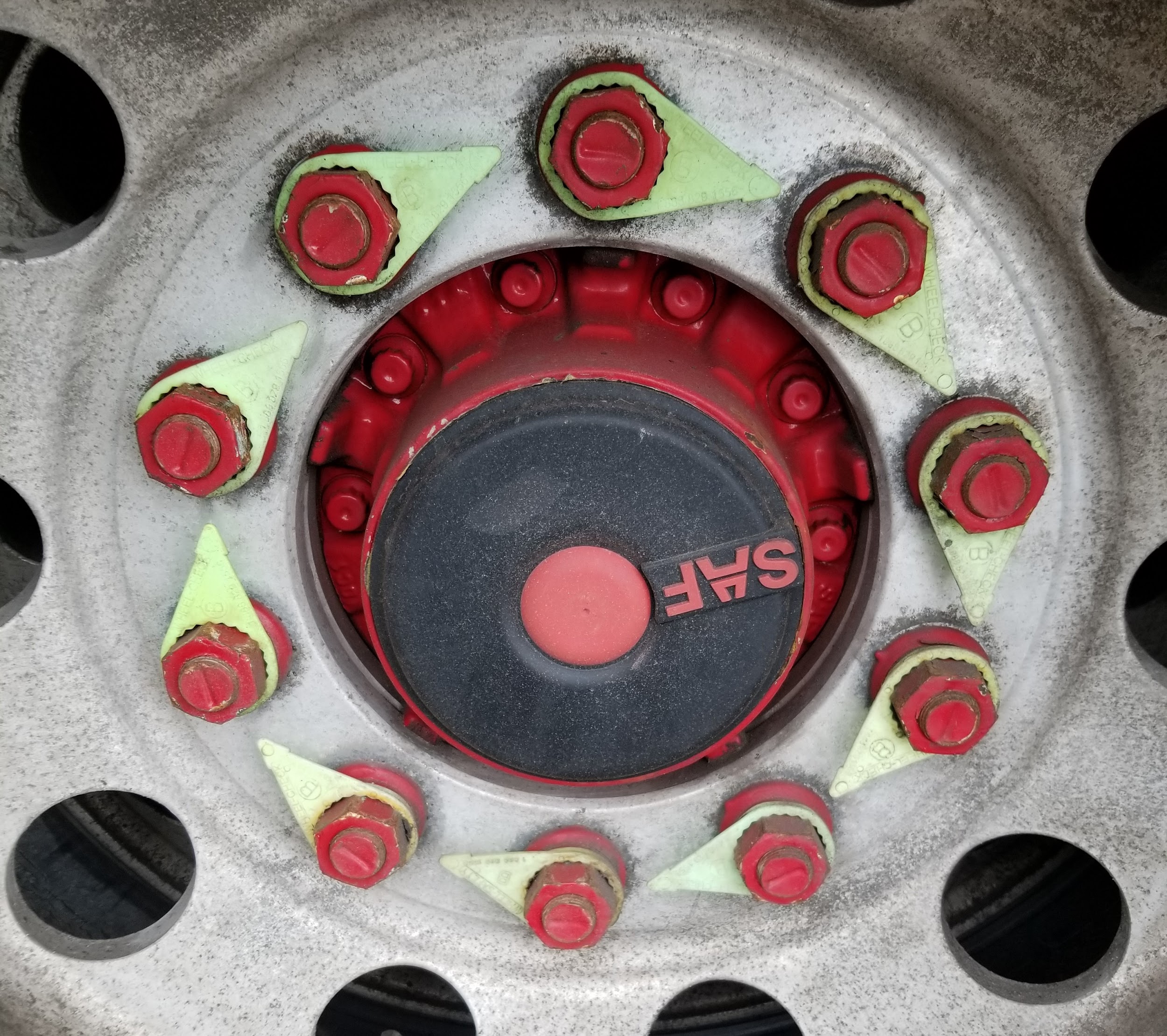 Moyeu de roue scellé, lubrifié par de la graisse semi-liquide; donc pas de risque de fuite.
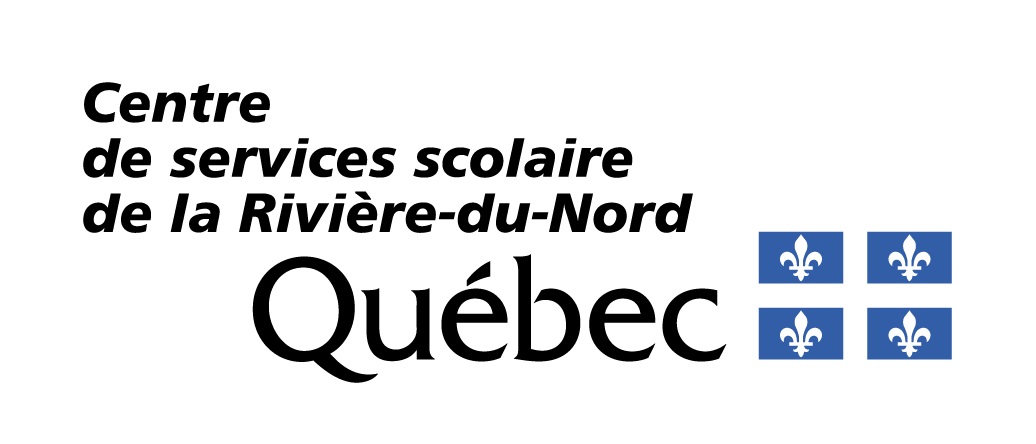 Compteur kilométrique monté sur les roues de semi remorque (nom commun: Hubodometer)
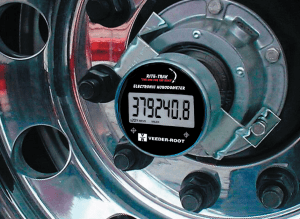 Le kilométrage doit être indiqué dans le rapport de RDS IMPORTANT: La présence d’un compteur ne doit en aucun cas être un obstacle à la vérification du niveau d'huile du moyeu.
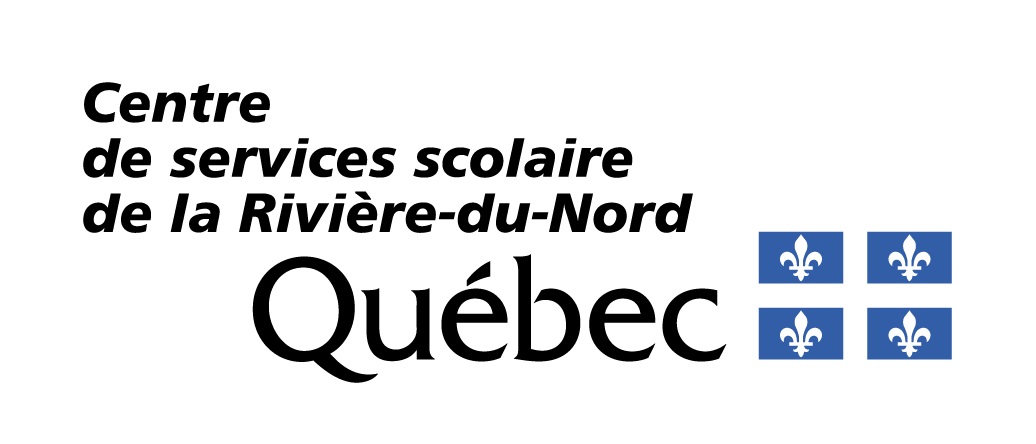 Exemples de défectuosités causées par des fuites 
du joint d’étanchéité.
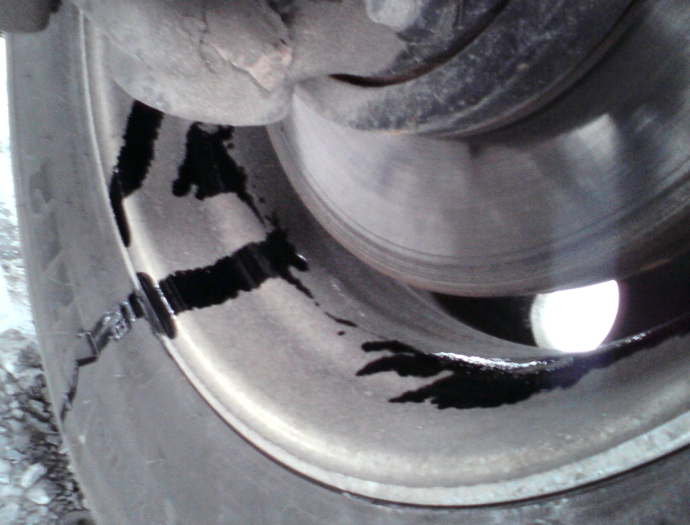 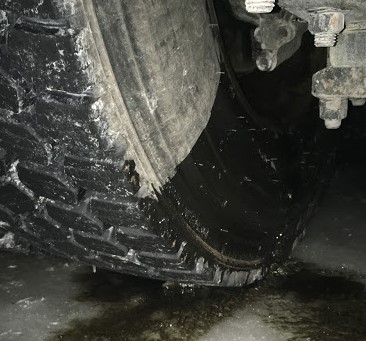 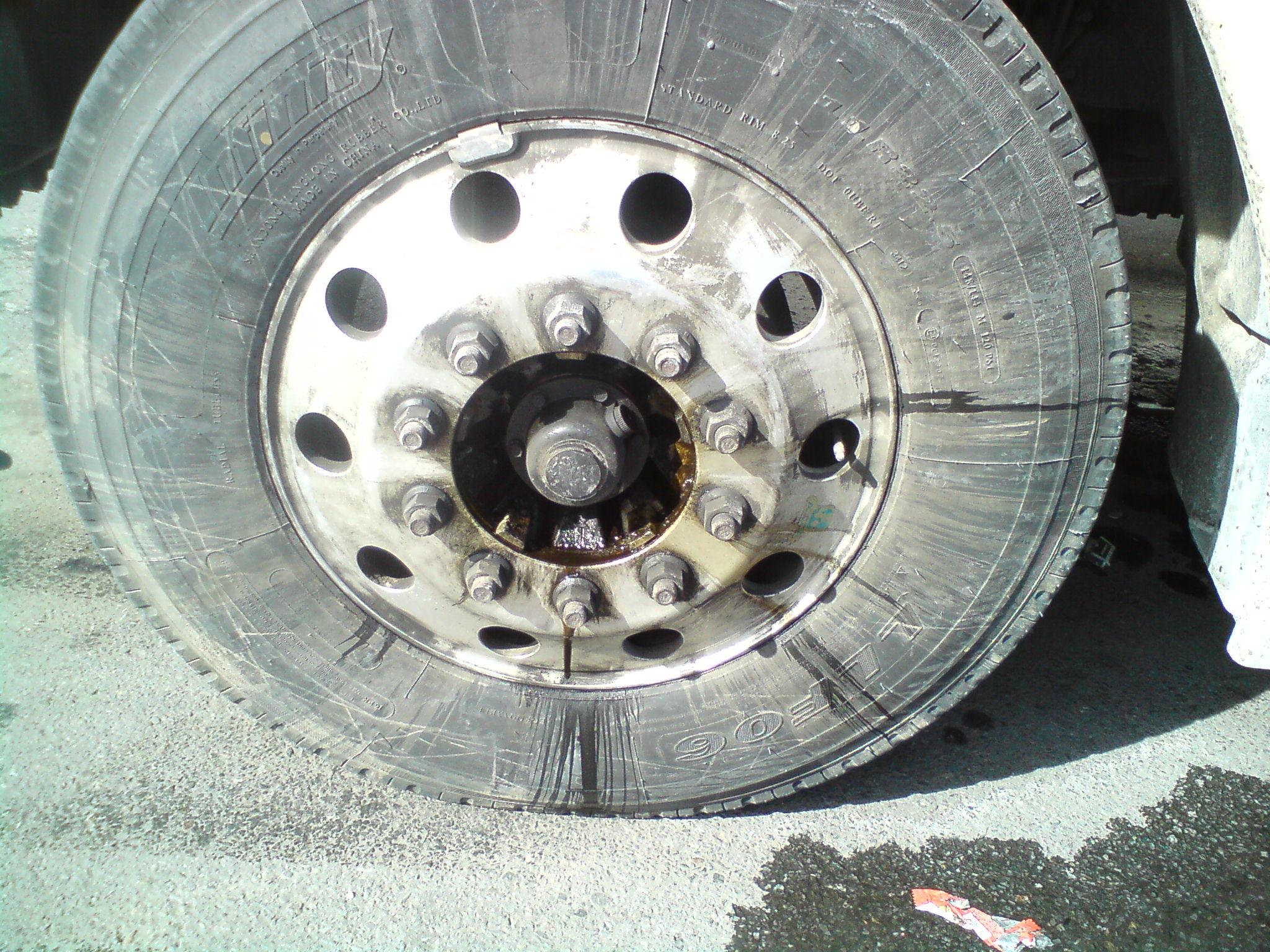 Il pourrait être très dangereux de circuler avec un moyeu de roue sans présence d'huile. Un manque d’huile peut causer la destruction du roulement de roues ce qui se traduit par une perte de roue.
Fuite extérieure
Fuites intérieures
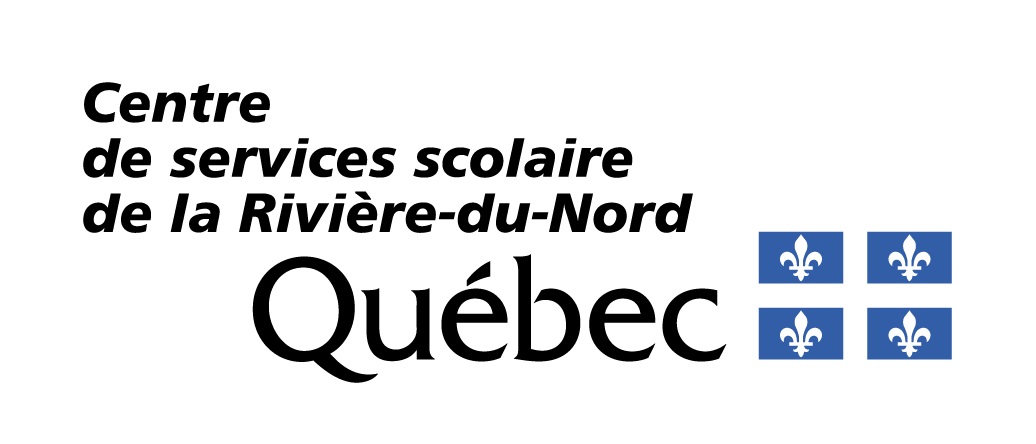 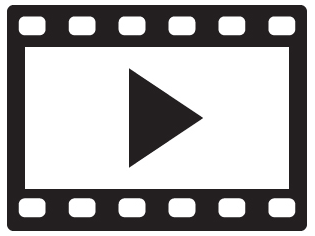 Perte de roues
Cliquez sur cette image pour une vidéo
Ecrous mal fixés
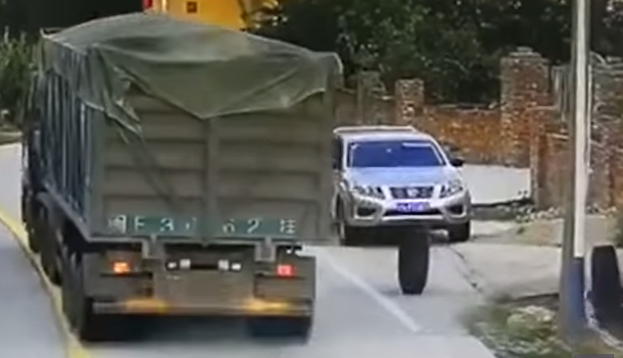 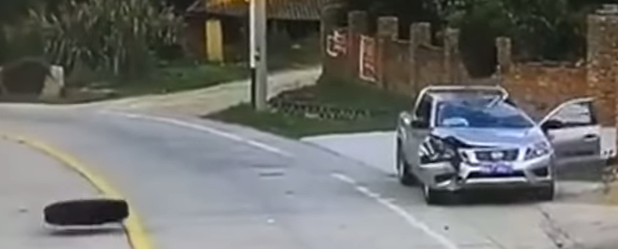 Roulement mal lubrifié
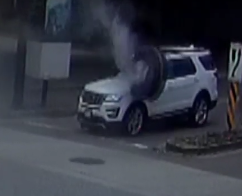 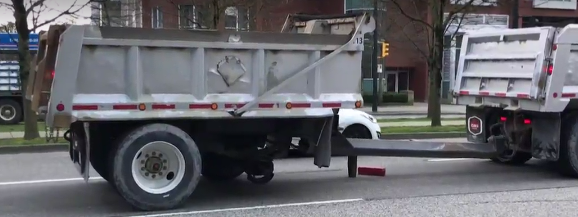 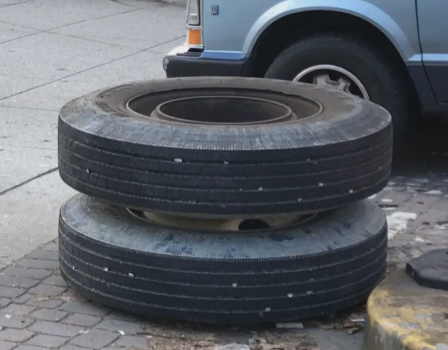 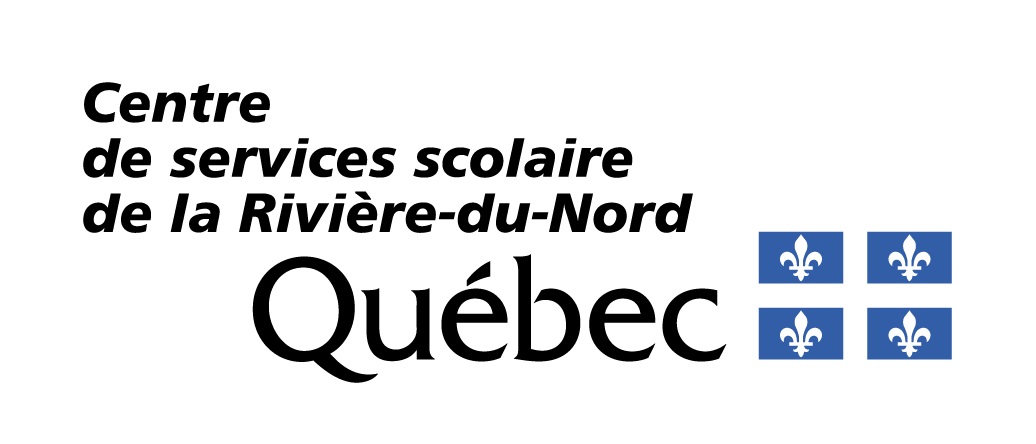 [Speaker Notes: https://www.youtube.com/watch?v=MILEKj2UvmQ&ab_channel=ABC7]
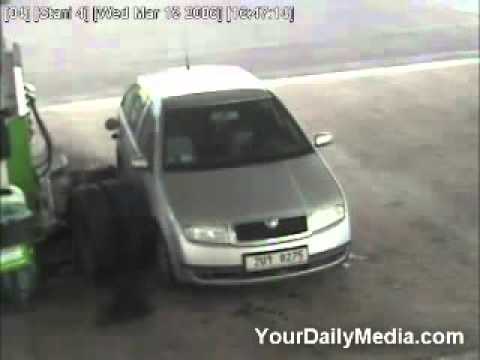 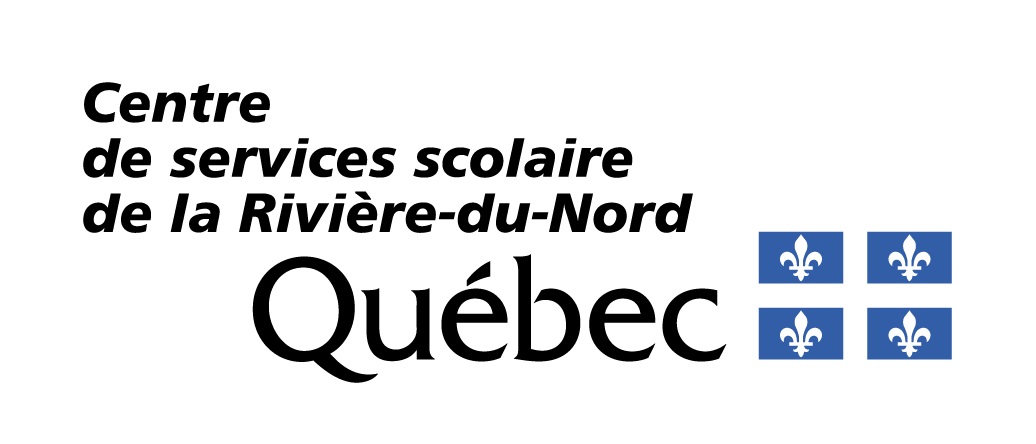 [Speaker Notes: https://www.youtube.com/watch?v=vFZnrU2czAI&ab_channel=MarzoLo]
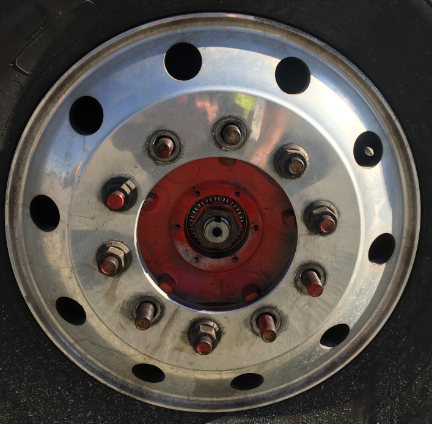 Anomalies

Quelles sont-elles?
Recommandation:

Lors d’un arrêt ou d’une pause, il est important d’effectuer le tour de votre véhicule afin de détecter toute irrégularité. Y compris une vérification des roues et des écrous.  

Avant de perdre une roue, la mécanique laisse des signes… À VOUS DE LES DÉCELER!
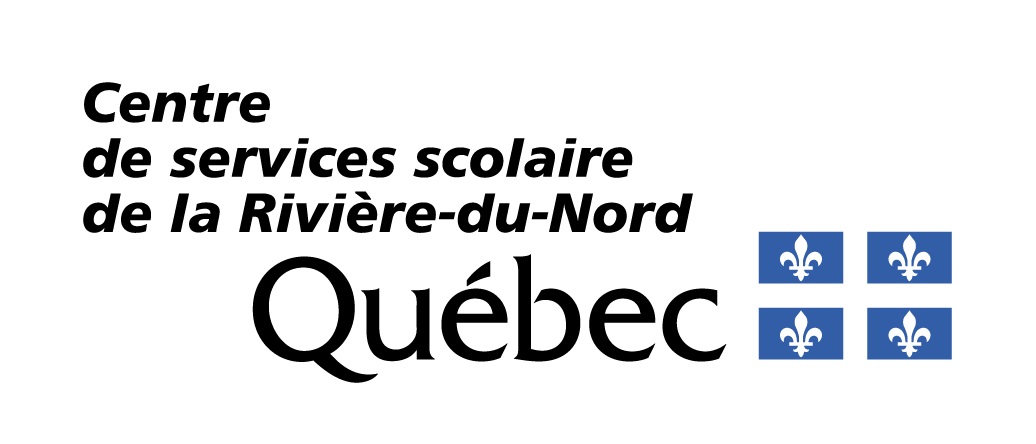 [Speaker Notes: Discutez de la fréquence de vérification des roues, des écrous lors des arrêts.]
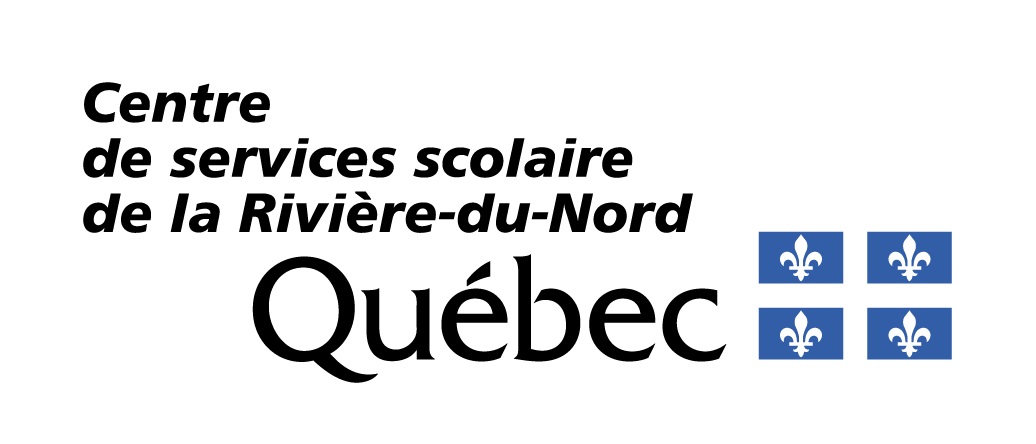 Merci pour votre participation
Rendez-vous Classroom
Leçon 02.5.3